«О России»Подготовила ученица 4 класса Кадямова Дина
Столица Москва
Мультики России
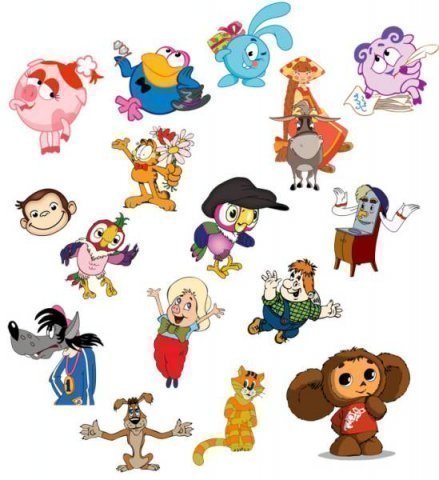 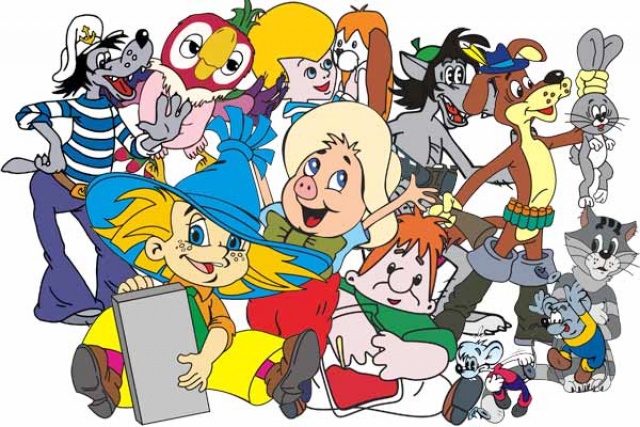 Достопримечательности Москвы
Знаменитости России
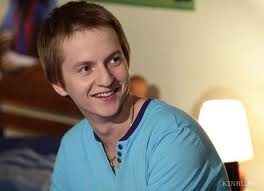 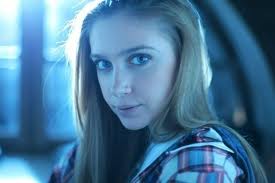 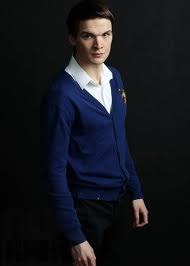 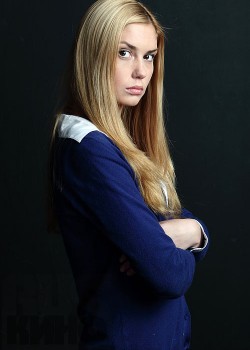 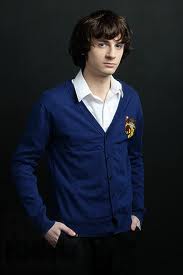 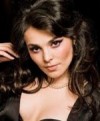 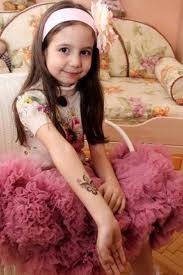 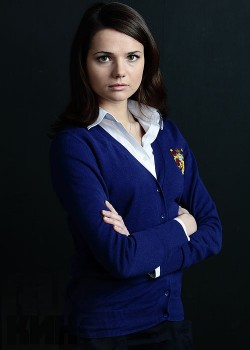 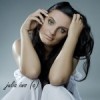 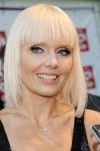 Какие сладости создаются в России?
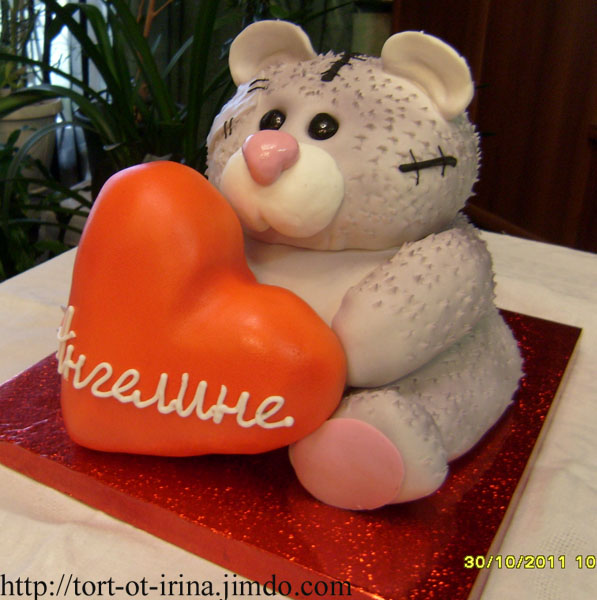 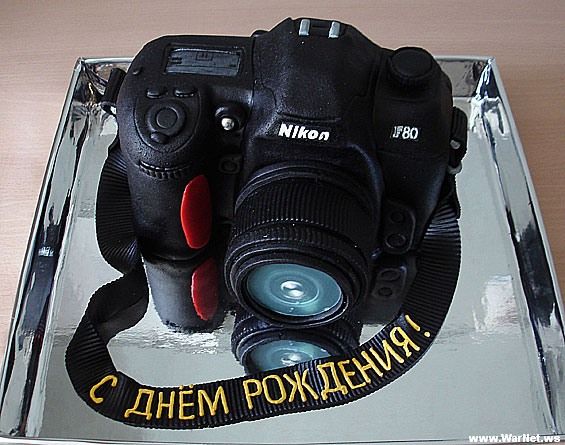 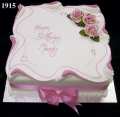 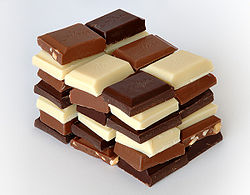 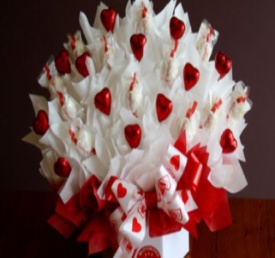 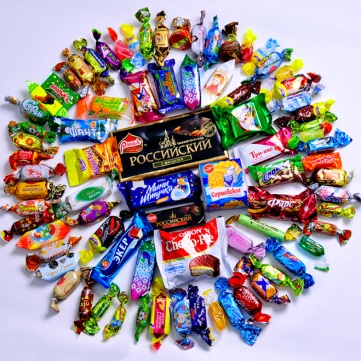 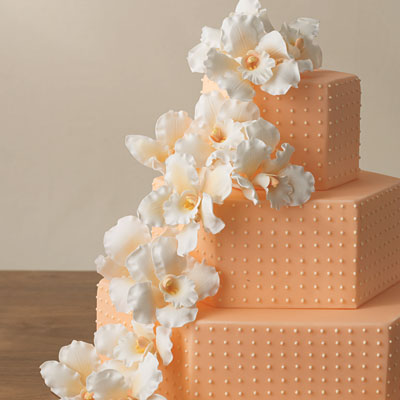 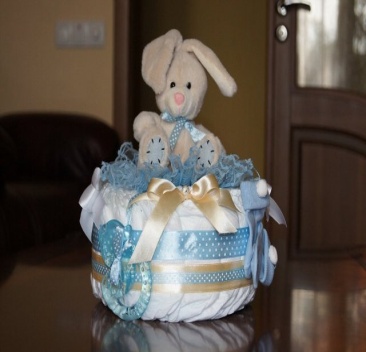 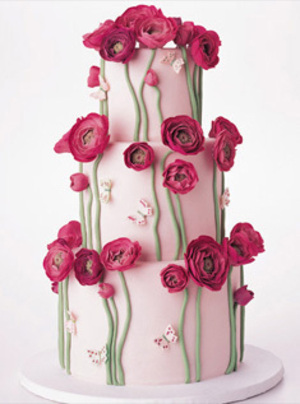 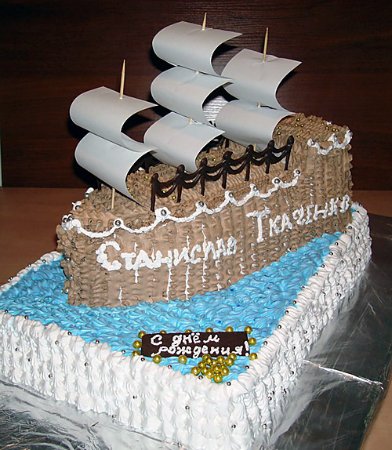 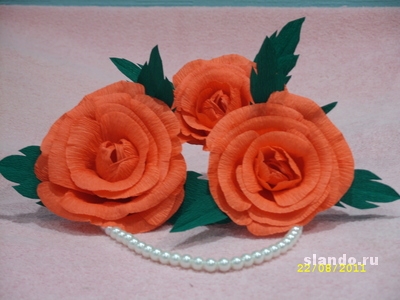 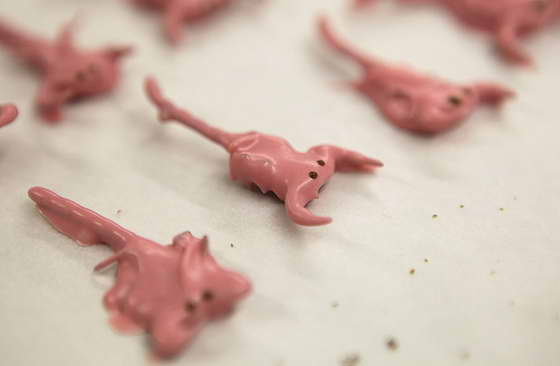 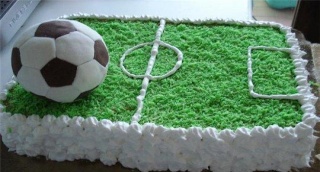 Я думаю вам интересно что это такое!
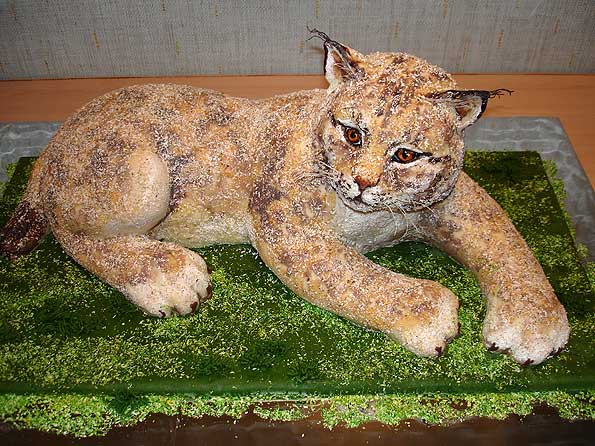 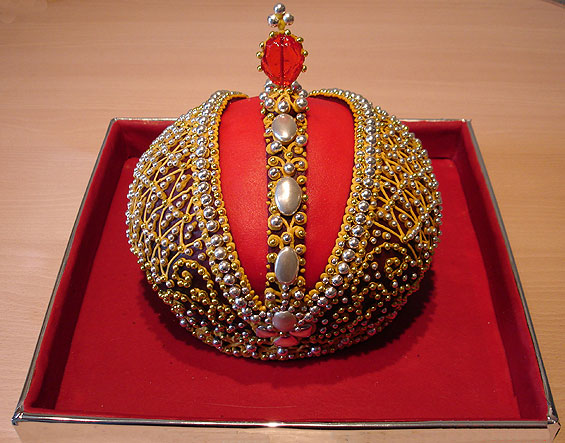 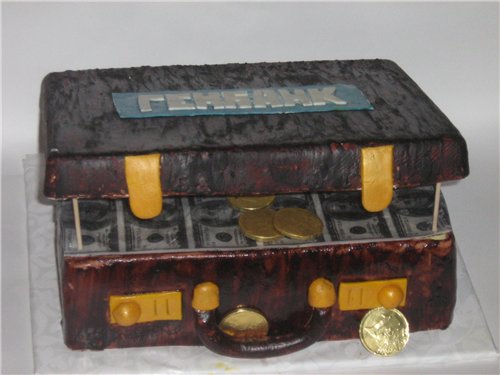 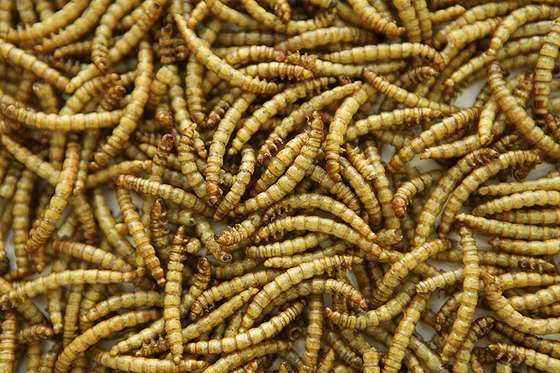 Наш президент
Хобби президента
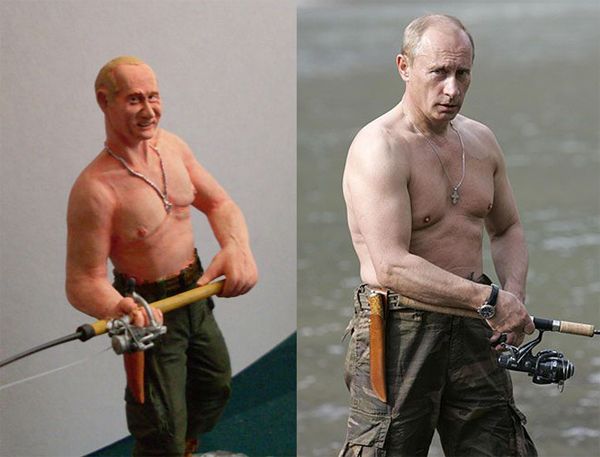 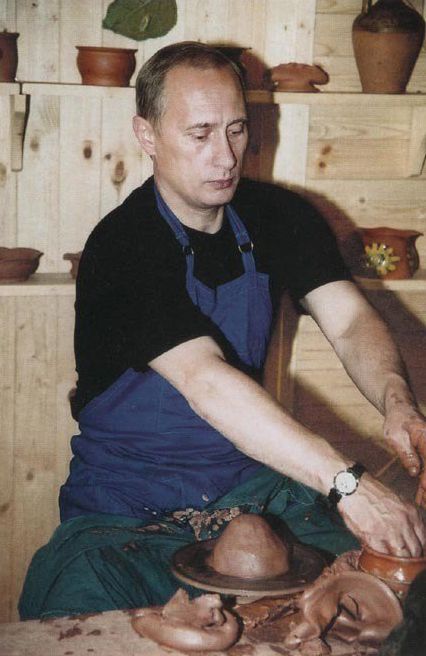 Наш премьер министр
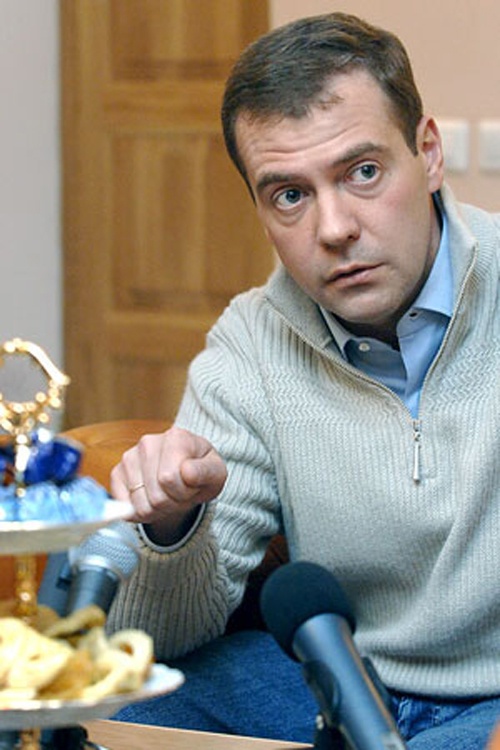 Конец!
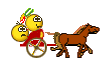 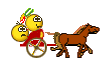 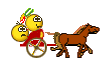 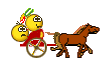 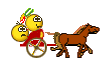 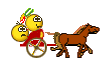